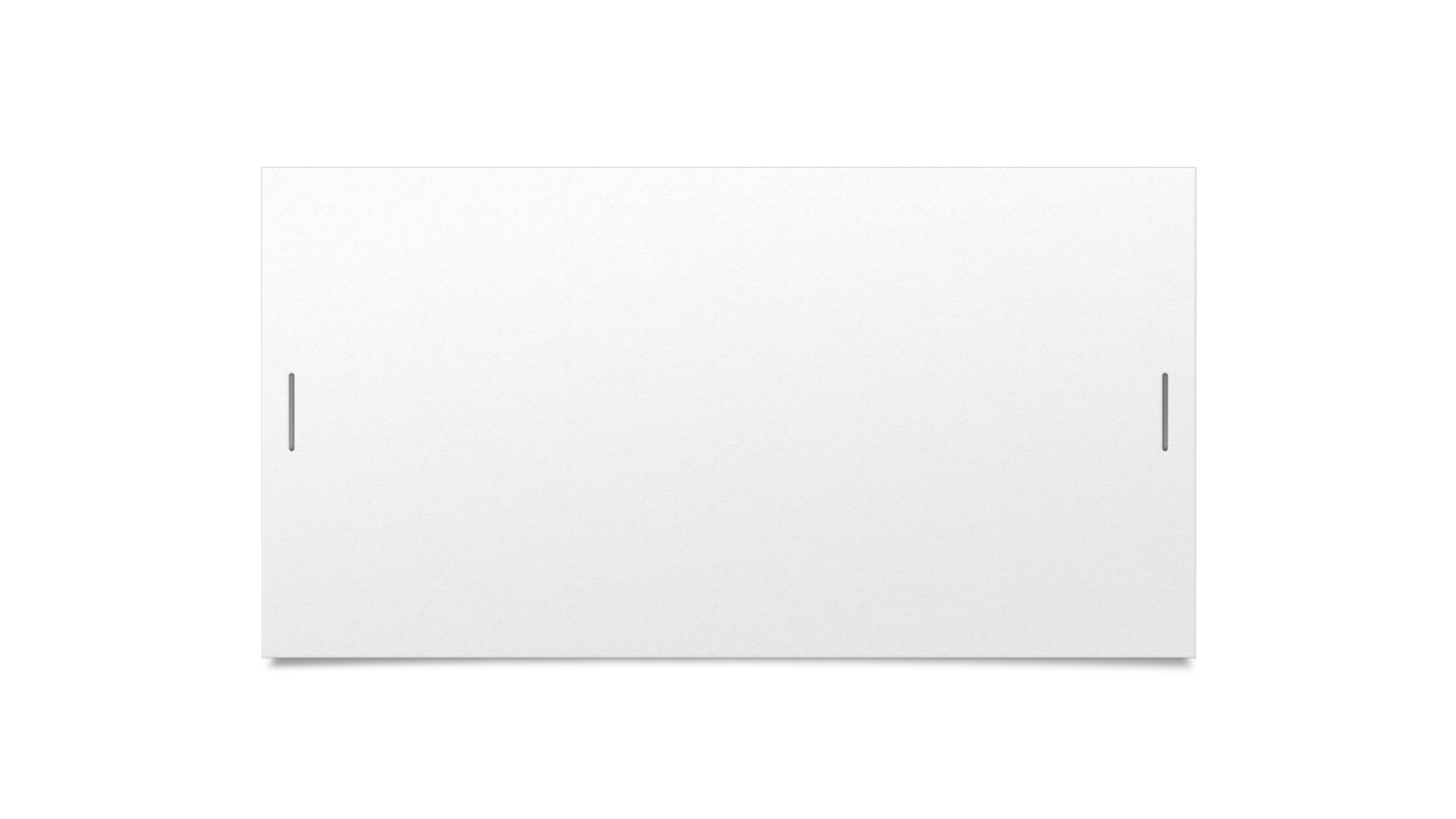 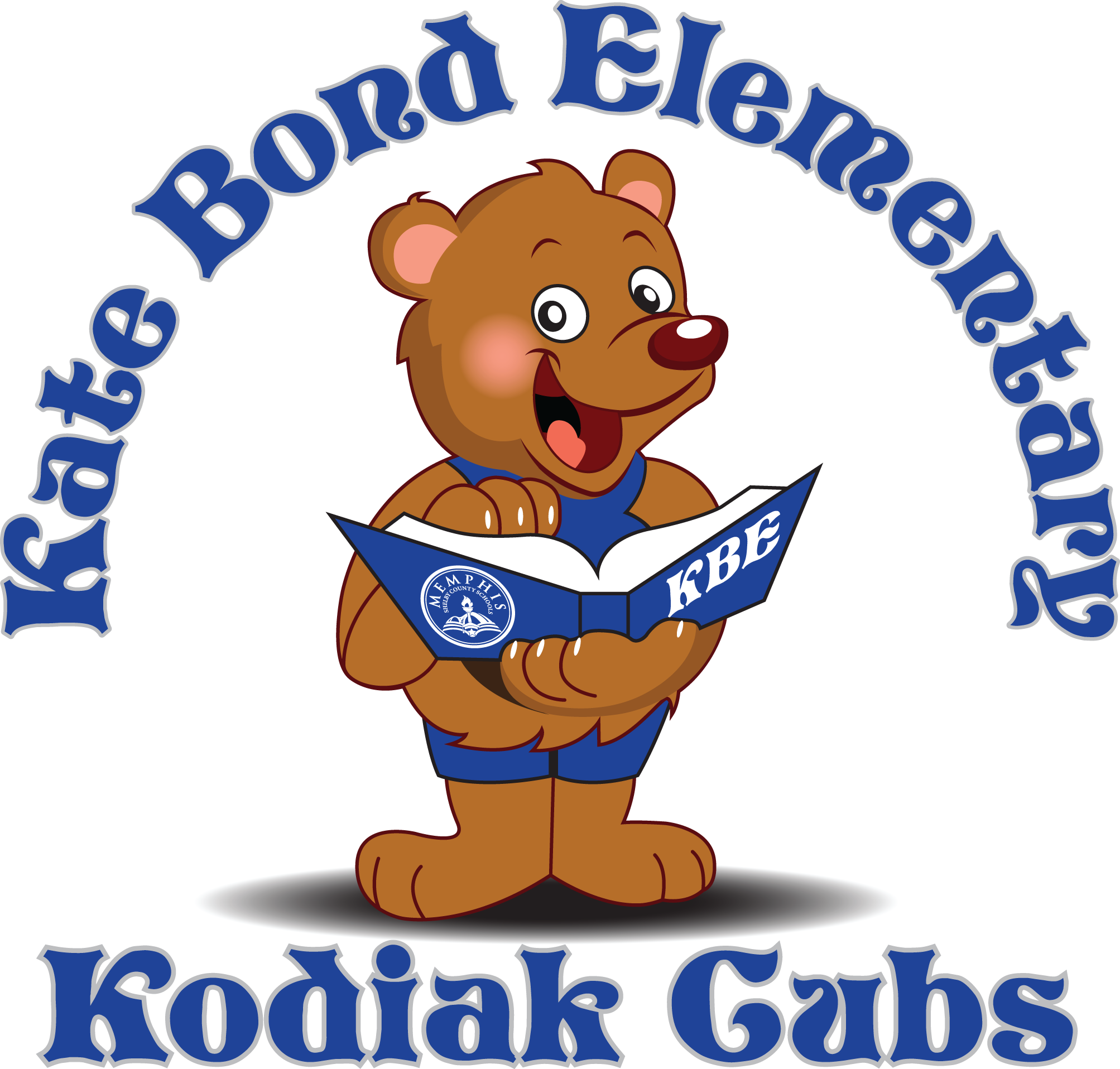 ESCUELA PRIMARIA Kate Bond  Junta Titulo I  14 de agosto  15, 2024
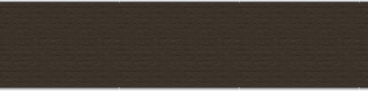 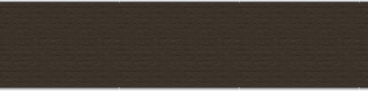 Presentada por:
PLC Entrenador Instruccional, Titulo I
Almanda Jacox
Jill Hodum
El proposito de esta junta
Todas las escuelas de Titulo I requieren tener una junta anual al inicio del ano escolar para...
 Informar a los padres/tutores sobre el programa de  Titulo I y los requisitos, y 
Compartir a los padres/tutores puedan involucrarse y participar en el programa de Titulo I.  la Ley Cada Estudiante Triunfa 2015 (ESSA)
Que es Titulo I ?
Titulo I una ley firmada en 1965 a traves de la Ley de la Educacion Primaria y Secundaria, Titulo I (ESEA).   El Titulo I es el programa federal de ayuda mas grande   para las escuelas primaria, secundaria, y preparatoria. A través de Título I, el gobierno federal asigna dinero a distritos escolares en todo el país basándose en el número de familias de bajos ingresos en cada distrito.
Que significa ser una escuela Titulo I?
Las escuelas de Título I reciben fondos federales para complementar los programas existentes de las escuelas. Esta financiación se utiliza para... 
• Identificar a los estudiantes que experimentan dificultades académicas y proporcionar asistencia oportuna para ayudar a estos estudiantes a cumplir con los desafiantes estándares de contenido del Estado. 
• Contratación de personal suplementario y compra de programas, materiales y suministros complementarios.
• Llevar a cabo reuniones, capacitaciones y actividades de participación de los padres y las familias (sin barreras, el Título I es... -Mejorar la educación para los programas escolares en todas las materias básicas).
Que es una escuela Titulo I?
Dependiendo del porcentaje de estudiantes que se identifican como "desventajas economicas", las escuelas pueden utilizar fondos dirigidos a estudiantes específicos o para apoyo en toda la escuela. 

Kate Bond Elementary is a schoolwide Title I school.
Otras manera  como se puede usar los fondos de Titulo I
En general, los fondos de titulo I puede utilizarse para may be used for:
Capacitacion adicionales para el personal de la escuela
Instrucciones adicionales(programas antes y/o despues programas de tutoria tutoring )
Adquirir materiales, equipo, y tecnologia
Como nuestra escuela KBE usa el dinero del Titulo I?
2 PLC Entrenador Instruccional
Mantener nuestra escuela con tecnologia actualizada 
Cada salon tienen Pizarra Inteligente e impresora
Cada seccion de grado tiene  2 carritos de ordenador portatil
Laboratorio de Ciencia 
Recursos para los salones
Capacitacion Profesional para los maestros y el personal 
 Curriculu suplementarios
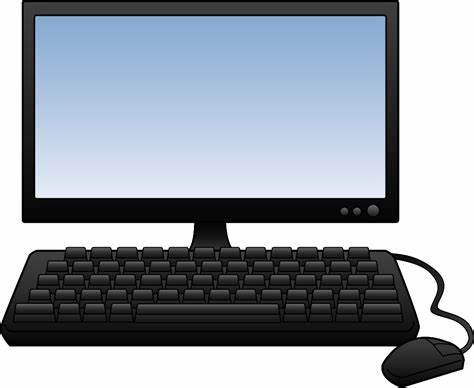 El curriculo de nuestra escuela
Lectura (ELA) – Wonders McGraw Hill
Matematica – enVision Savvas Learning 
Estudios Sociales – McGraw Hill/Social Studies Weekly
Ciencia – Inspire Science McGraw Hill
Evaluaciones Academicas
Nivel de grado  Cada-dos semanas Common Evaluaciones
Evaluacion comparativa 3 veces al ano (Lectura, Matematica y Ciencia)
I-Ready Universal Screener 2 veces al año (Lectura y Matematica)
TCAP: ELA, Matematica, Ciencia (Grados 2-5)
Reportar el progreso del estudiante
Las calificaciones del estudiante estan disponible en  Powerschool.  El boletin de calificaciones se entrega una vez cada nueve semanas, y el iforme de progreso se entreg a mediado durante las nueves semanas del periodo de referencia (cada 4 ½ semanas). 
Fechas de informe de progreso:         Fechas del boletin de califcaciones:
Sep. 4, 2024                                       1.   Oct. 23, 2024
Nov. 13, 2024                                    2.   Enero. 15, 2025
Feb. 5, 2025                                       3.   Marzo 26, 2025
Abril 16, 2025                                    4.   Mayo 23, 2025
Conferencia de padres/maestros
En la Escuela Primaria Kate Bond se programa dos conferencias de padres y maestros donde se discute y se le explica el progreso del estudiante.  
Las conferencias de padres y maestros se hacen en todas las escuelas del distrito durante las fechas: 5 de septiembre y el 13 de febrero.  Tambien, los maestros haran citas antes de la escuela, durante el tiempo de planificación de la maestra, y después de la escuela para acomadar el horario del padre durante el ano escolar.
La poliza de compromiso de familia – A nivel del distrito
El plan de participacion de familia a nivel del distrito es un modelo de como el distrito y las escuelas de Titulo I trabaja colaborativamente con los padres y los miembros de familia para establecer expectativas para la participacion de la familia y  reforzar el rendimiento académico de los estudiantes y crecimiento.  El plan de participación FEP describe como el distrito: 
• proporciona la coordinación, asistencia tenica, y otras acciones de apoyo para ayudar a asitir las escuelas en planificar e implementar actividades de participación de padres y familias. 
• conducta, una participacion significativa de los padres y miembros de familia, una evaluacion annual del contenido y efectividad de los padres y la poliza de participacion de padres  para mejor el rendimiento academico de calidad para todas las escuelas que estan bajo Titulo I, Parte A.
Poliza de compromiso de padres – A nivel escolar
El Plan de Participación Familiar a nivel escolar describe cómo la escuela:
Convocar una reunión anual para informar a los padres y familiares de sus derechos a participar en el programa de Título I;
Ofrezca reuniones en horarios flexibles para maximizar la participación

Proporcionar a los padres y miembros de la familia información oportuna sobre los programas de Título I;

Involucrar a los padres, de manera organizada, continua y oportuna, en la planificación, revisión y mejora de los programas, incluida la planificación, revisión y mejora del FEP de nivel escolar del Título I, el Pacto entre la escuela y los padres y el desarrollo conjunto del Plan de Mejoramiento Escolar (SIP);
Póliza de compromiso de padres – A nivel escolar
Asistir a los padres y familias con información y reportes escolares se encuentran en un formato comprensible  y práctico, como entender el contenido estandares academicos, evaluaciones, monitorear y mejorar el rendimiento academico
El plan de compromiso de padres de la escuela primaria Kate Bond  se envio a casa con su nino en la carpeta de los miercoles la primera semana de la escuela.   with each student in their Wednesday folders the first week of school.  En adicion, esta en la página web de la escuela. 
​
Hay muchas oportunidades que existe para los padres y familias para participar en los eventos escolares.   ​ Este atenta para mas informacion de los eventos escolares que son compartido en  que se compartan en Class Dojo y en la pagina de Facebook .​
El compromiso de padre-familia
Las investigaciones han mostrado que cuando los padres y miembros de la familia estan envolucrado , el estudiante tiene mas probabilidades: 
• adquirir mejores calificaciones                              • tener mejores habilidades sociales
• adquirir mejores notas en las evaluaciones             •  pasar de grado
• asistir la escuela                                                      • graduarse
• adaptarse de cambios                                              • continuar sus estudios despues de                                                                                    la preparatoria
Los requisitos para la participacion familiar
Asistir a los eventos de la escuela
Asistir a las conferencias de padre- maestro
Conviertete en un colaborador de la escuela – unate al PTO
Responder a todas las notas, enuestas, y los cuestionarios donde pueda expresar su comentarios
Expresar sus ideas e inquietudes
Monitorear los estudios academicos de su estudiante y el comportamiento
Voluntoriado si corresponde
Disponibilidad de entrenamiento para los padres Training​
Entrenamiento para los padres se ofrecerá a nivel de grado durante el año escolar para discutir el curriculu y maneras como ayudar a su estudiante en casa. 
La coordinadora también facilitara varios tallaeres de diferente de temas durante el ano escolar. Este atento de los avisos, mensajes en Class Dojo, en nuestra página de Facebook  y las llamadas automáticas con fechas y horas.
El plan de mejoramiento de la escuela de Title I  (SIP) es un plan de ambito escolar  disenado para aumentar el rendimiento de los estudiantes.  
El plan SIP se actualiza anualmente para satisfacer las necesidades de los estudiantes de la escuela primaria Kate Bond.
Las aportaciones de los padres, personal, y otros participantes nos han ayudado a revisar nuestro plan SIP del ano escolar  24-25.
Una copia estara disponible en el sitio web de la escuela
El plan de mejoramiento de la escuela
Derecho del padre en conocer
Las cualificaciones del maestro, licenciatura, grado(s) certificacion, exencion
La lincenciatura del maestro o/certificado de graduacion, fields of endorsement, experiencia pedagogica previa
Las cualificaciones de un paraprofesionales 
Se garantiza que el nombre de su nino, la direccion de domicilio y/o el numero de telefono no sea divulagado a los reclutores militares.
El Derecho del padre en conocer
Todos los padres tienen derecho a solicitar la siguiente información sobre las calificaciones profesionales de los maestros de su estudiante:

✓ Si el maestro ha cumplido con los requisitos de Tennessee para la certificación para el nivel de grado y las materias en las que el maestro imparte instrucción;

✓ Si el maestro está enseñando bajo una emergencia u otro estado provisional a través del cual se ha renunciado a las calificaciones o criterios de certificación de Tennessee;

✓ Si el estudiante recibe servicios de paraprofesionales y, de ser así, sus calificaciones.
Cualificación del personal
Cualificaciones del docente

Todos los profesores que trabajan en un programa respaldado por fondos del Título I deben cumplir con los requisitos de certificación y licencia del estado, incluidos los requisitos para la certificación obtenida a través de rutas alternativas a la certificación (ESSA Sección 1111 (g) (2) (J)

Cualificaciones paraprofesionales

Todos los paraprofesionales con deberes de instrucción y que trabajen en un programa respaldado por fondos del Título I deben tener un diploma de escuela secundaria o su equivalente reconocido y uno de los siguientes (ESSA Sección 1111 (g) (2) (J):

Dos años de universidad

Título de asociado

Aprobar una evaluación académica formal estatal o local (Parapro)
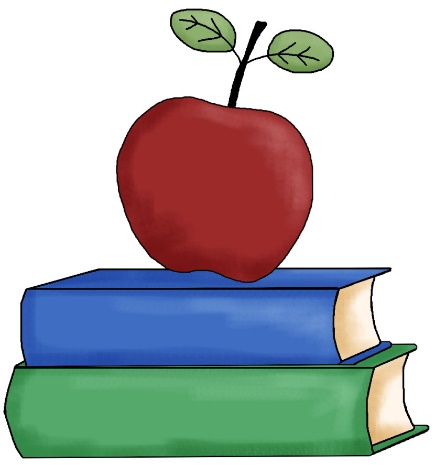 21
Todos los padres recibiran informacion adicionales:
El nivel de rendimiento de su hijo en cada una de las evaluaciones académicas del estado.

Notificación del derecho de transferir a su hijo u otra escuela en el distrito si el estudiante se convierte en víctima de un delito violento o es asignado a una escuela insegura

Notificación de que su hijo ha sido asignado o enseñado o asignado por 4 o más semanas consecutivas por un maestro que no está altamente calificado.

Política de Participación Familiar del Distrito y Política de Participación de los Padres de la Escuela

Pacto Escuela/Padres
El compacto de la escuela/padre
Cada escuela de Título I debe tener un Pacto Escuela-Padre que es desarrollado conjuntamente por los padres y el personal de la escuela. El pacto establece las responsabilidades de los estudiantes, los padres y el personal de la escuela en el esfuerzo por aumentar el crecimiento y el rendimiento de los estudiantes.
El pacto de la Escuela Primaria Kate Bond/Pacto del padre se envio a casa con el estudiante en la carpeta de los miercoles la primera semana de escuela.  en adicion, esta puesta en el sitio web de la escuela.
Tenemos que coolaborar jutos y trabajar para hacer este ano escolar exitoso!
El codigo de conducta estudiantil
El Código de Conducta Estudiantil se estableció para crear un entorno de aprendizaje seguro para garantizar el éxito académico de todos los estudiantes.  La Política del Código de Conducta del Estudiante se puede encontrar en el Manual del Estudiante y los Padres.  Este documento se puede encontrar en la página web de nuestra escuela.
El Plan de Comportamiento Escolar de KBE se envió a casa con todos los estudiantes para que los padres y el estudiante lo firmaran.  Este documento debe ser devuelto al maestro de su hijo.

 a
¿Cómo puede ayudarme el Título I como padre/familia?

Los fondos del Título I se pueden usar para muchos tipos de actividades de participación de los padres y la familia.  Ejemplos de formas en que se pueden gastar estos fondos incluyen:



o Actividades familiares de alfabetización y matemáticas

o Reuniones de padres y actividades de capacitación

o Materiales que los padres pueden utilizar para trabajar con sus hijos en casa.

o Centro de recursos para padres
Conozca la escuela de su hijo…….
Asiste a los eventos escolares
Unase al PTO de la escuela
Voluntario 
Asistir a las conferencias de  padres-maestros
Mantega a las maestras informado
Pregunte sobre capacitación para los padres
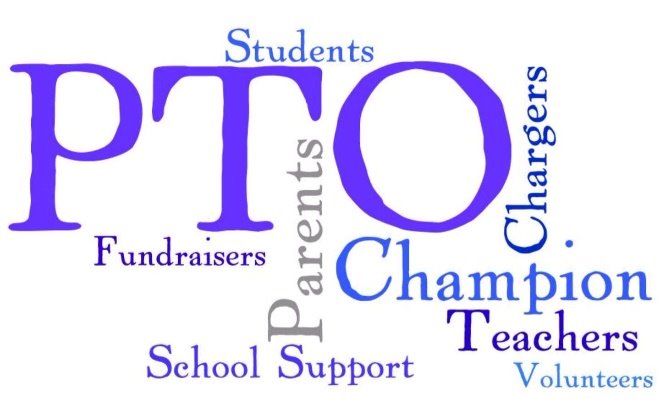 Si necesita mas informacion sientese libre de contactar a las facilitadoras de instrucciones PLC :
Jill Hodum
hodumhj@scsk12.org
Almanda Jacox
jacoxa@scsk12.org
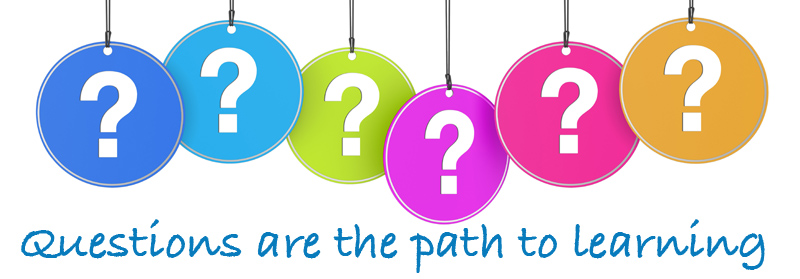 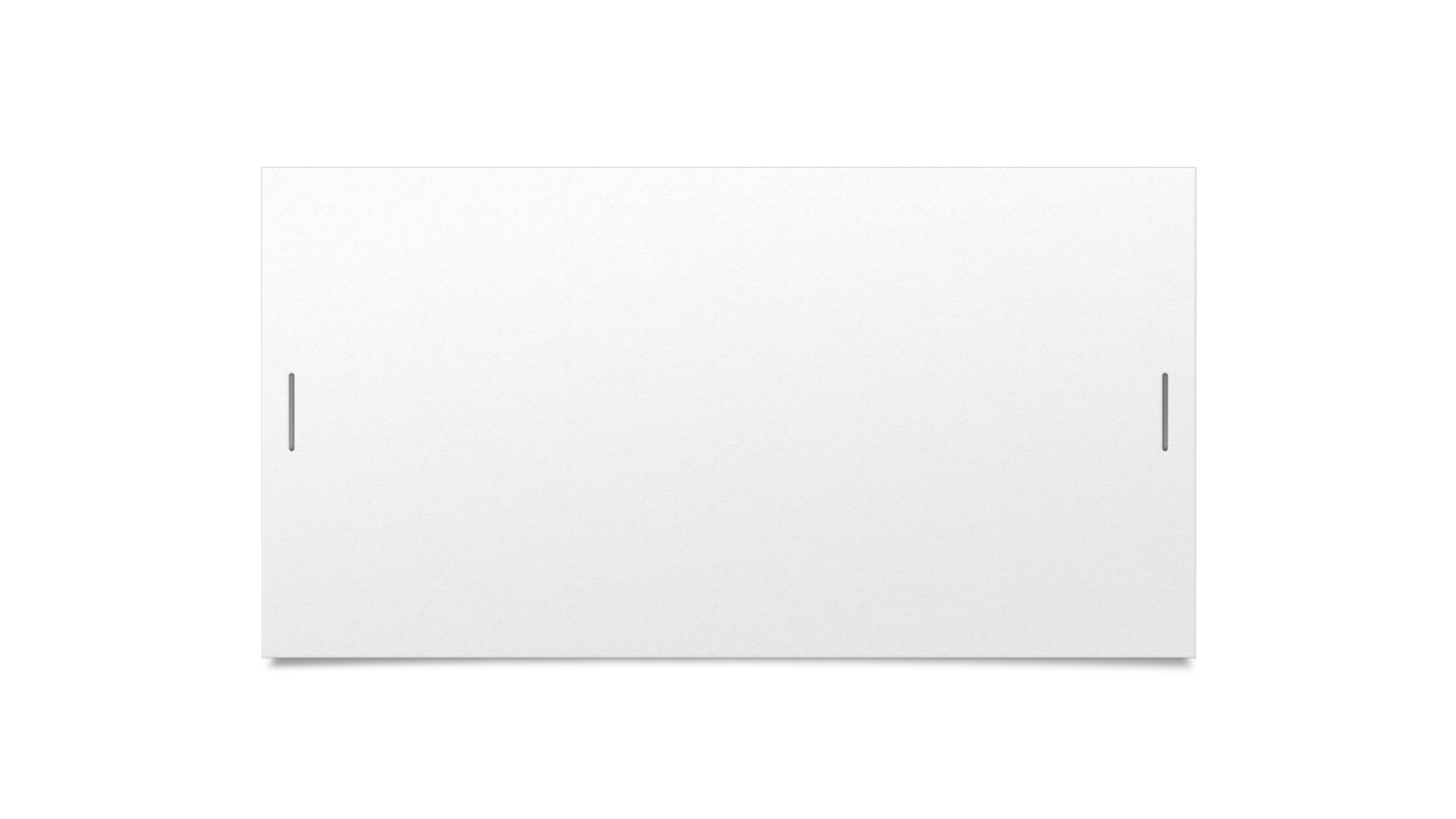 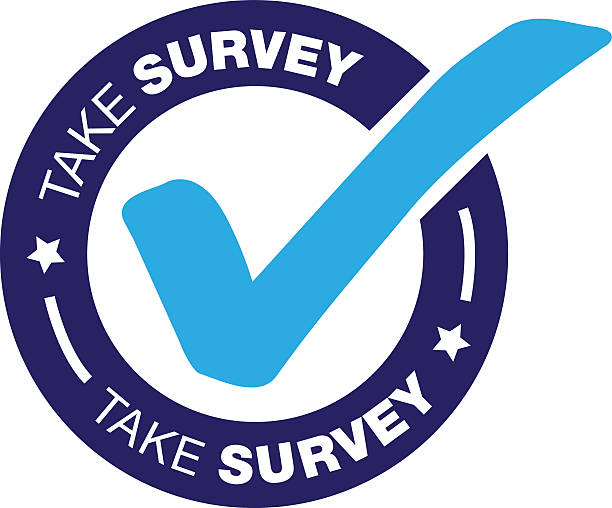 La hoja de encuesta la encontrara al final de cada mesa llenarlo y
 devolverlo en la carpeta roja
Por favor llenar la encuesta y compartir sus ideas y comentarios.
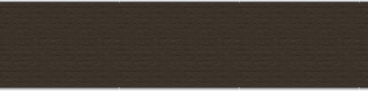 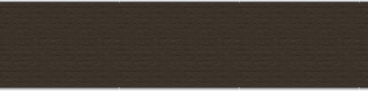 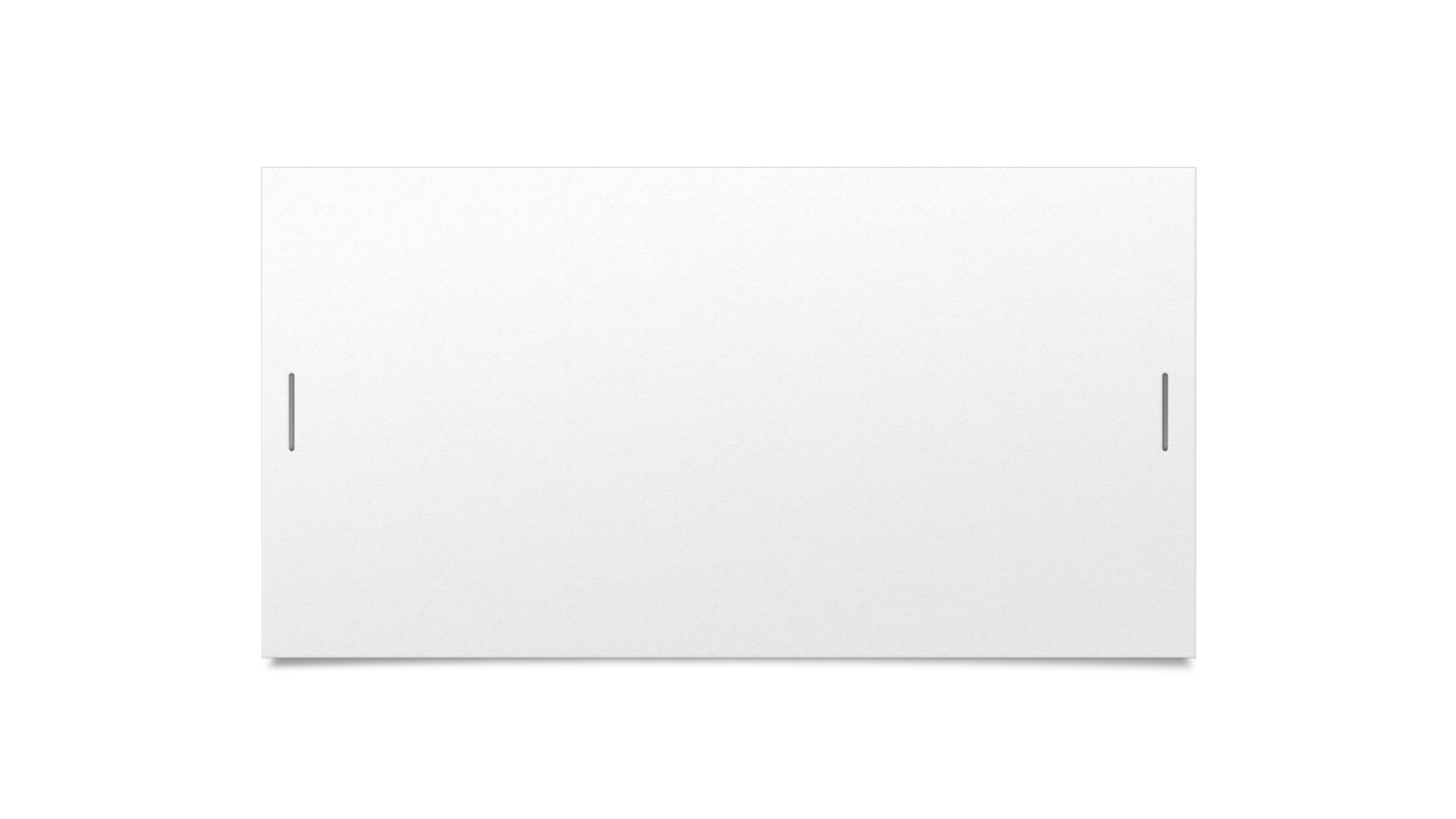 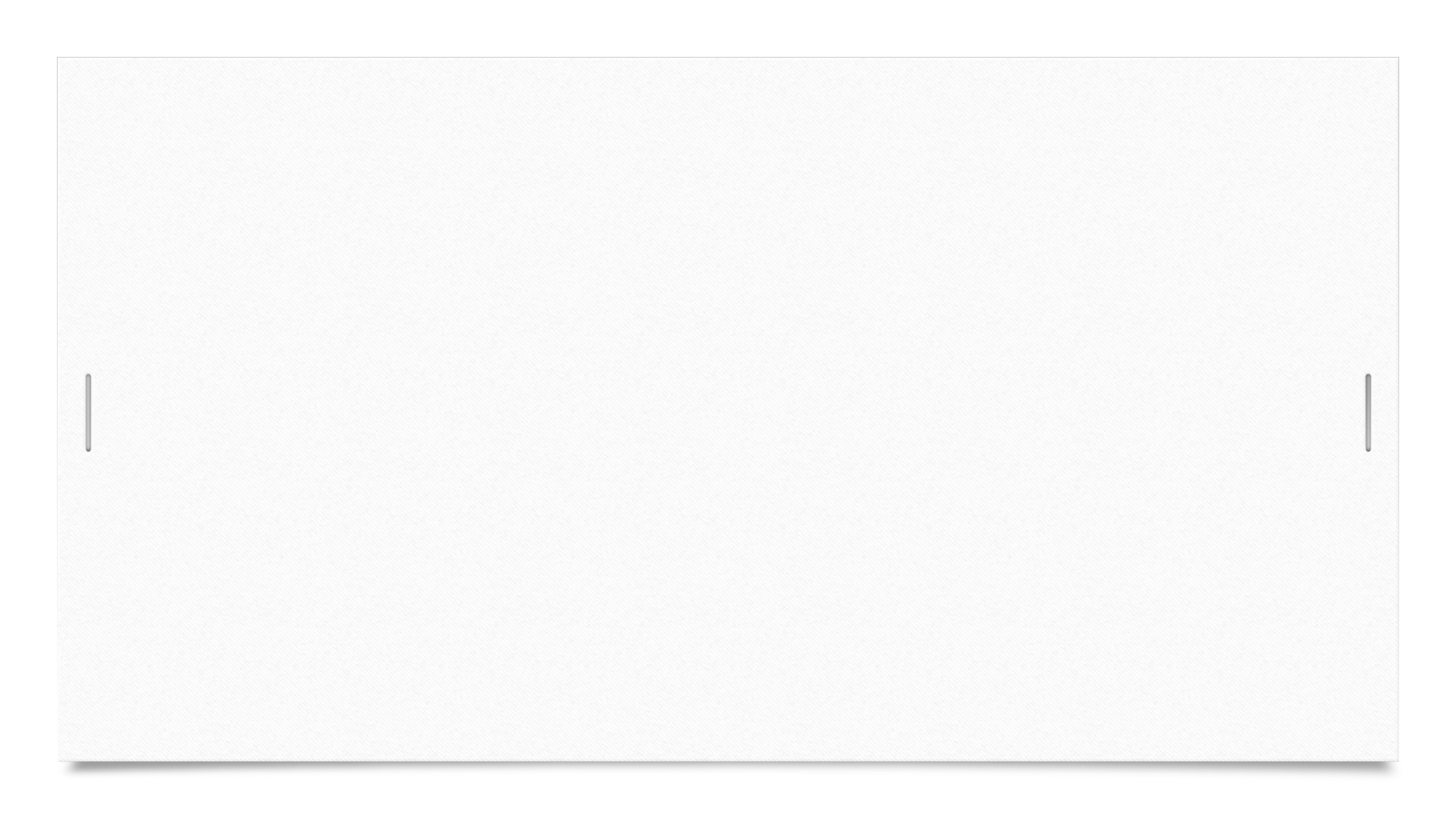 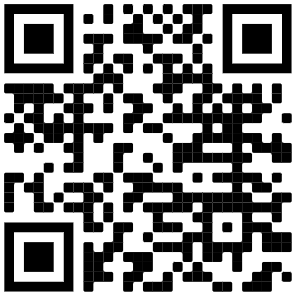 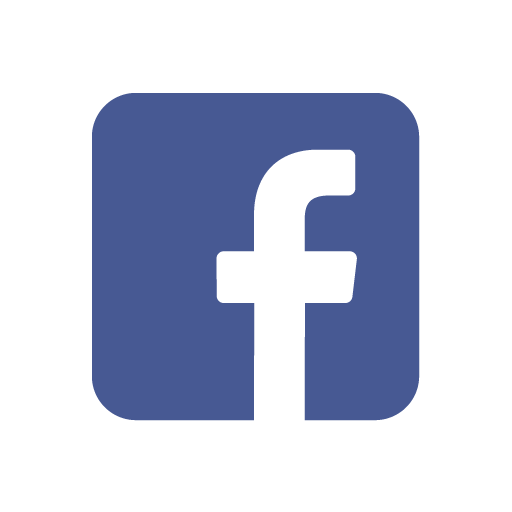 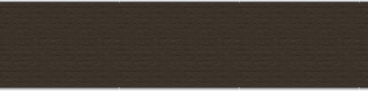 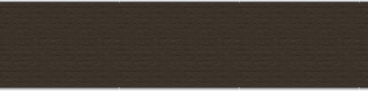 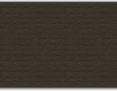 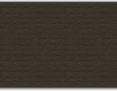 Follow us on Facebook